Коммерческое предложениеПАО «КБ «Инвестбанк»
Продажа дома по адресу: 
Одесская область, Овидиопольский район,
Село Мизикевича, ж/м Червоный хутор, 
ул. Миндальная, 35
КРАТКАЯ ХАРАКТЕРИСТИКА
Расположение участка
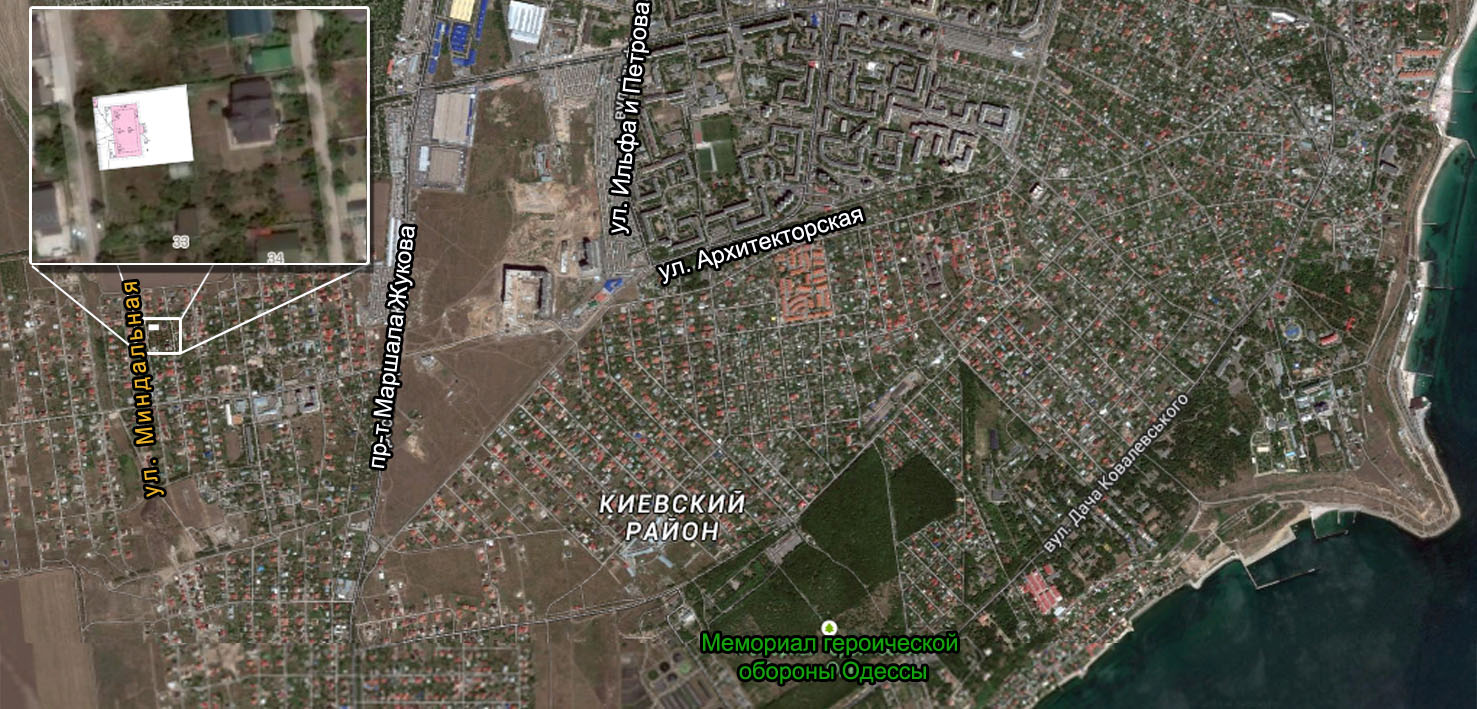 План участка и жилого дома
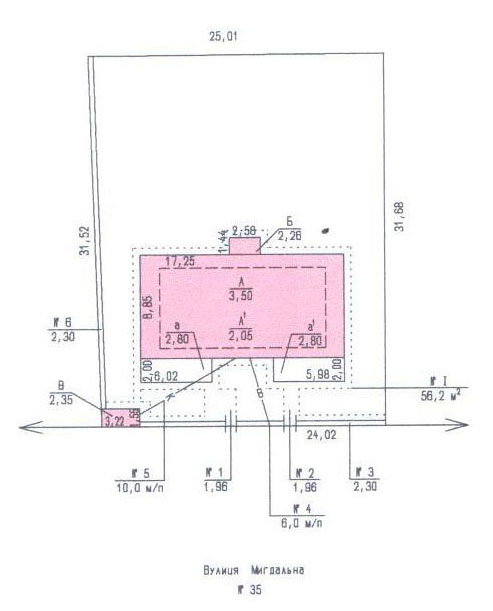 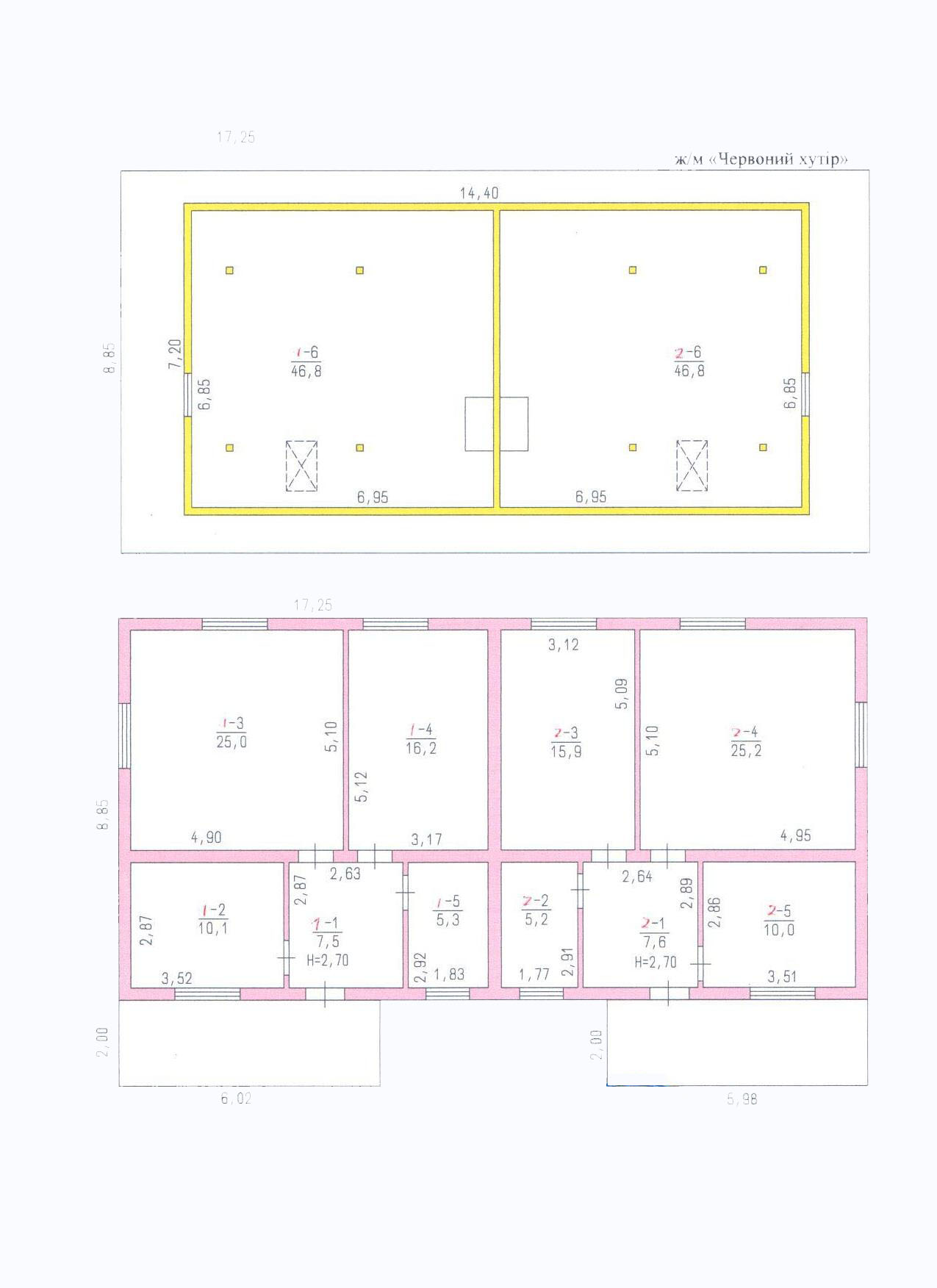 Вид с ул. Миндальной
Сад
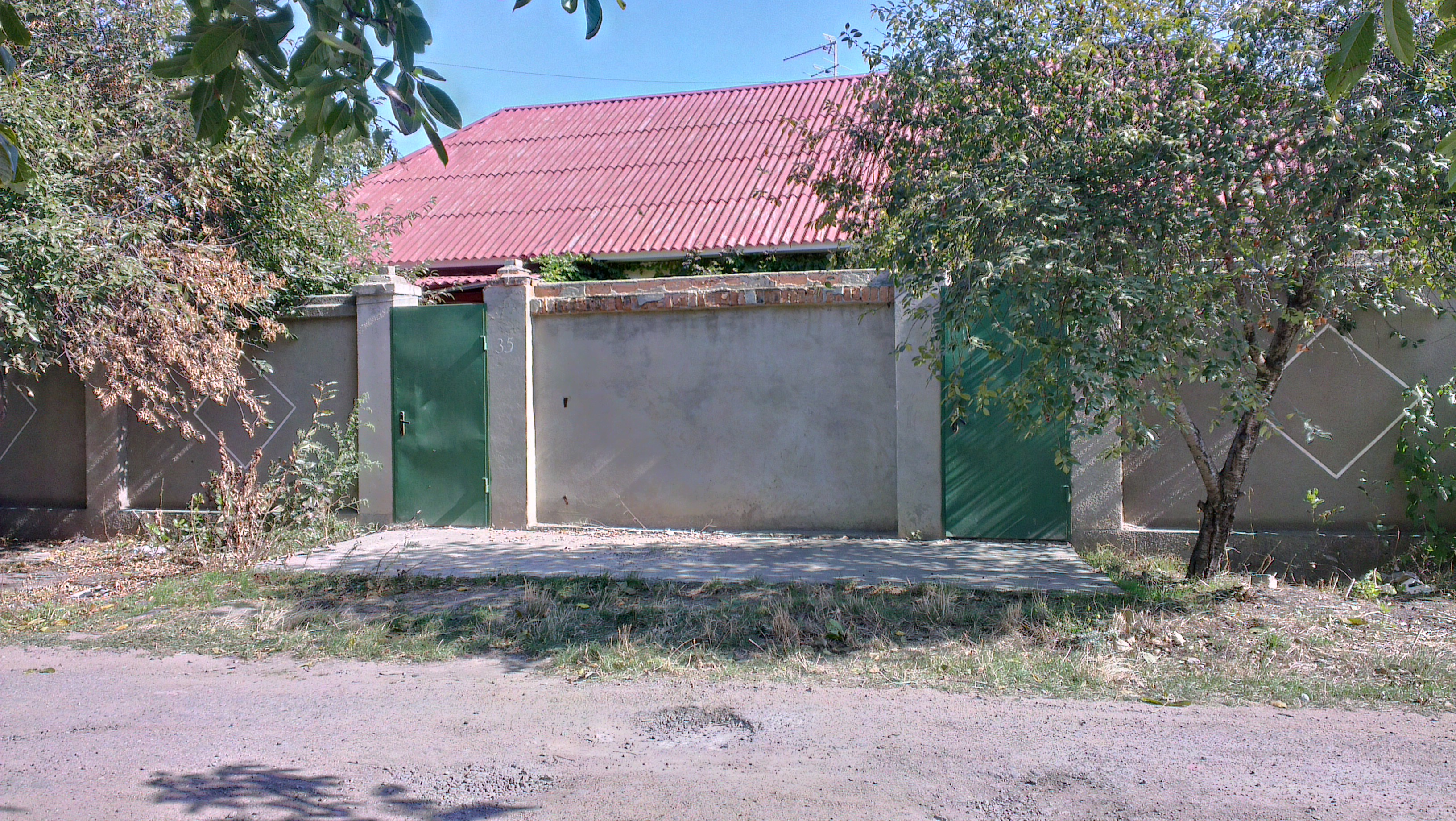 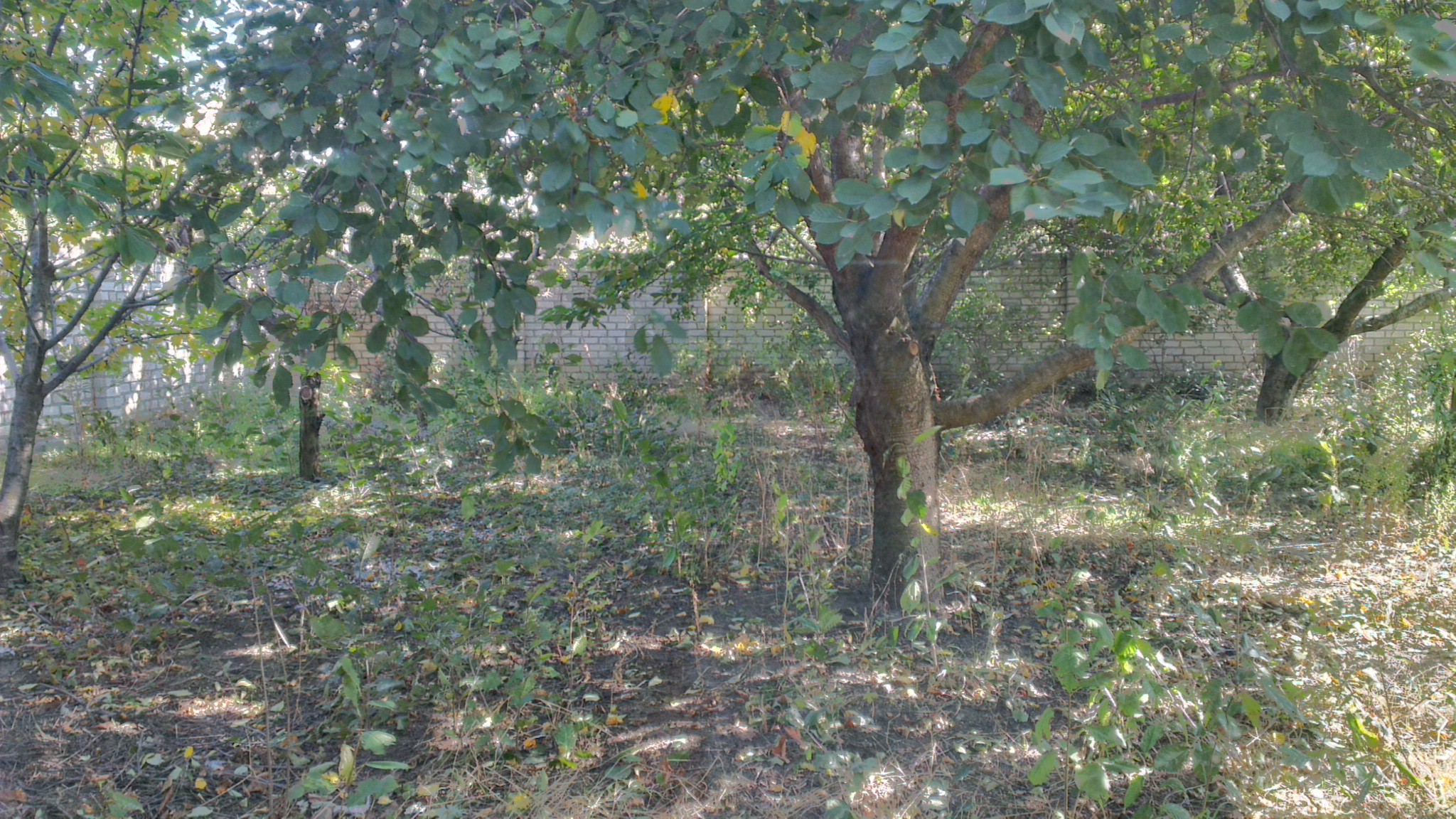 Квартира №1	                  Квартира №2
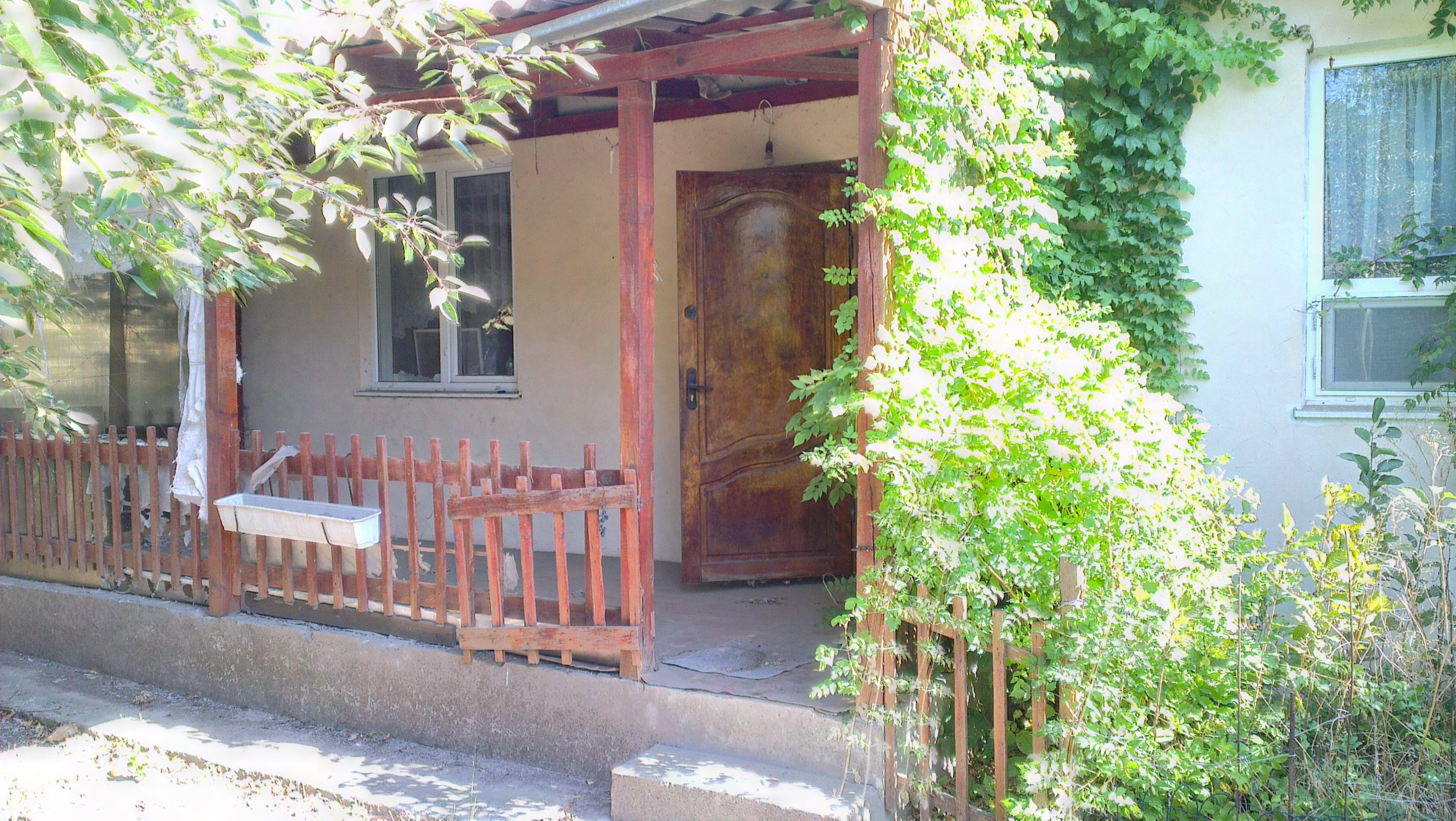 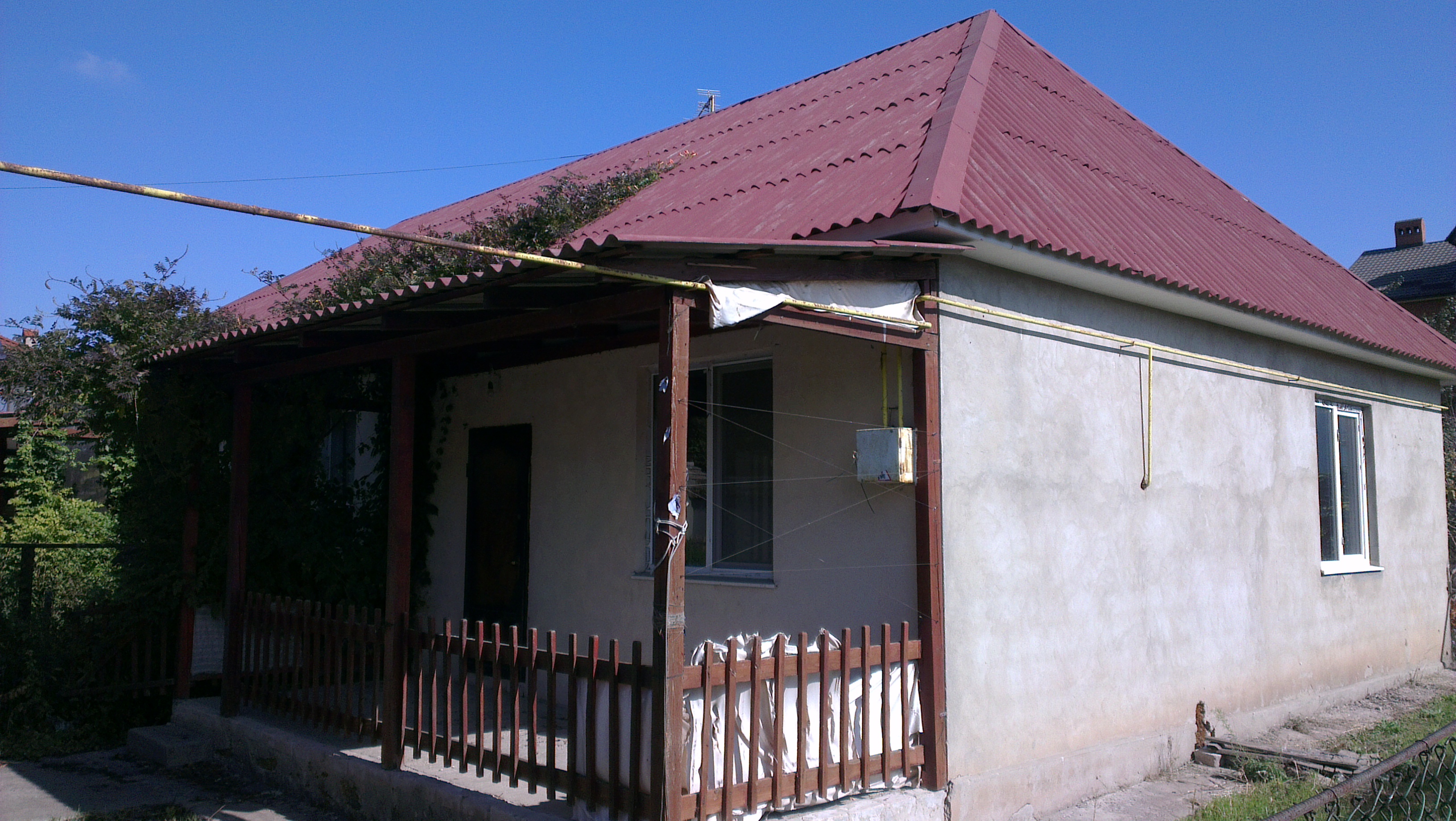 Квартира №1
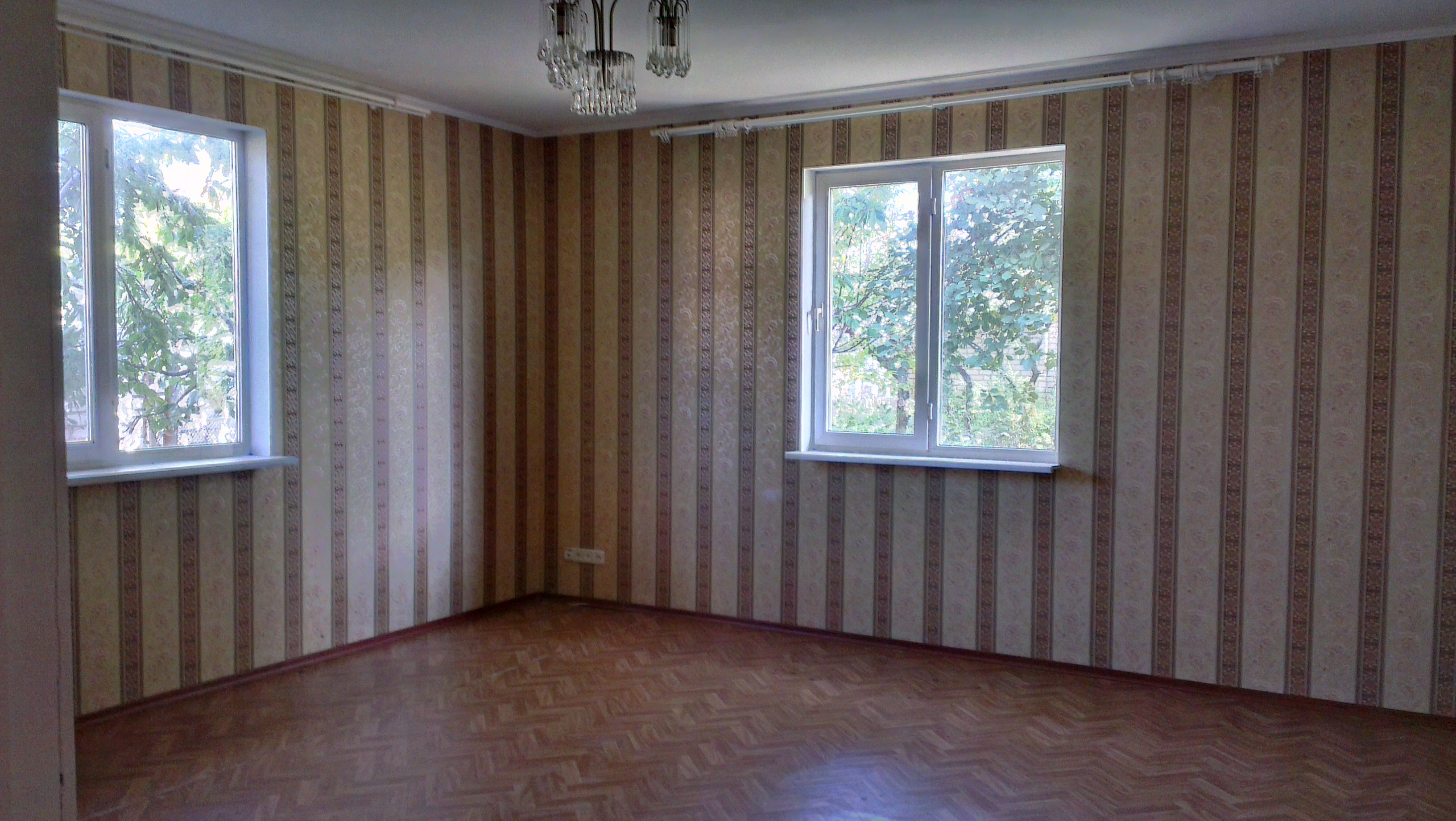 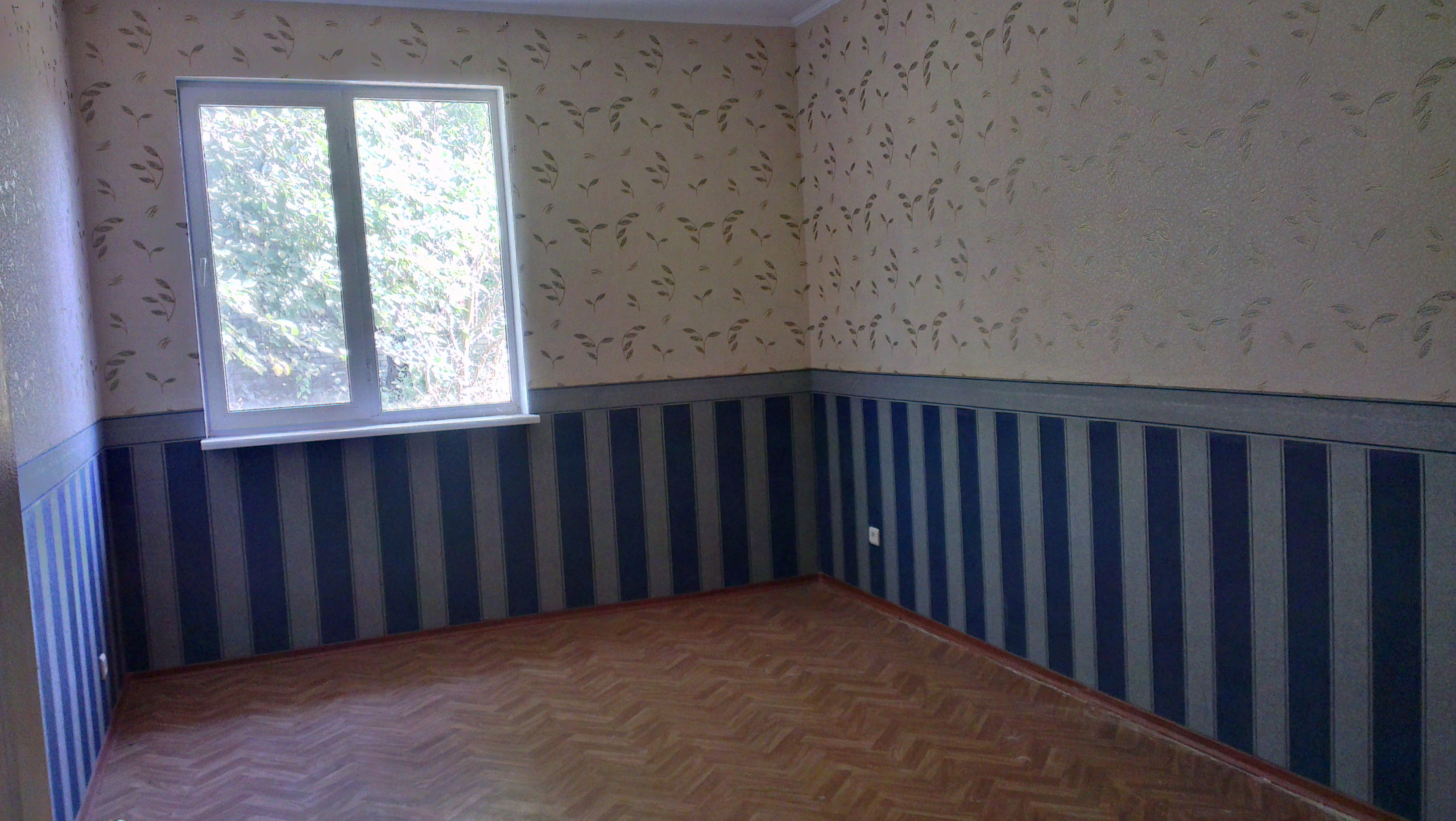 Комната 25 кв.м.
Комната 16,2 кв.м.
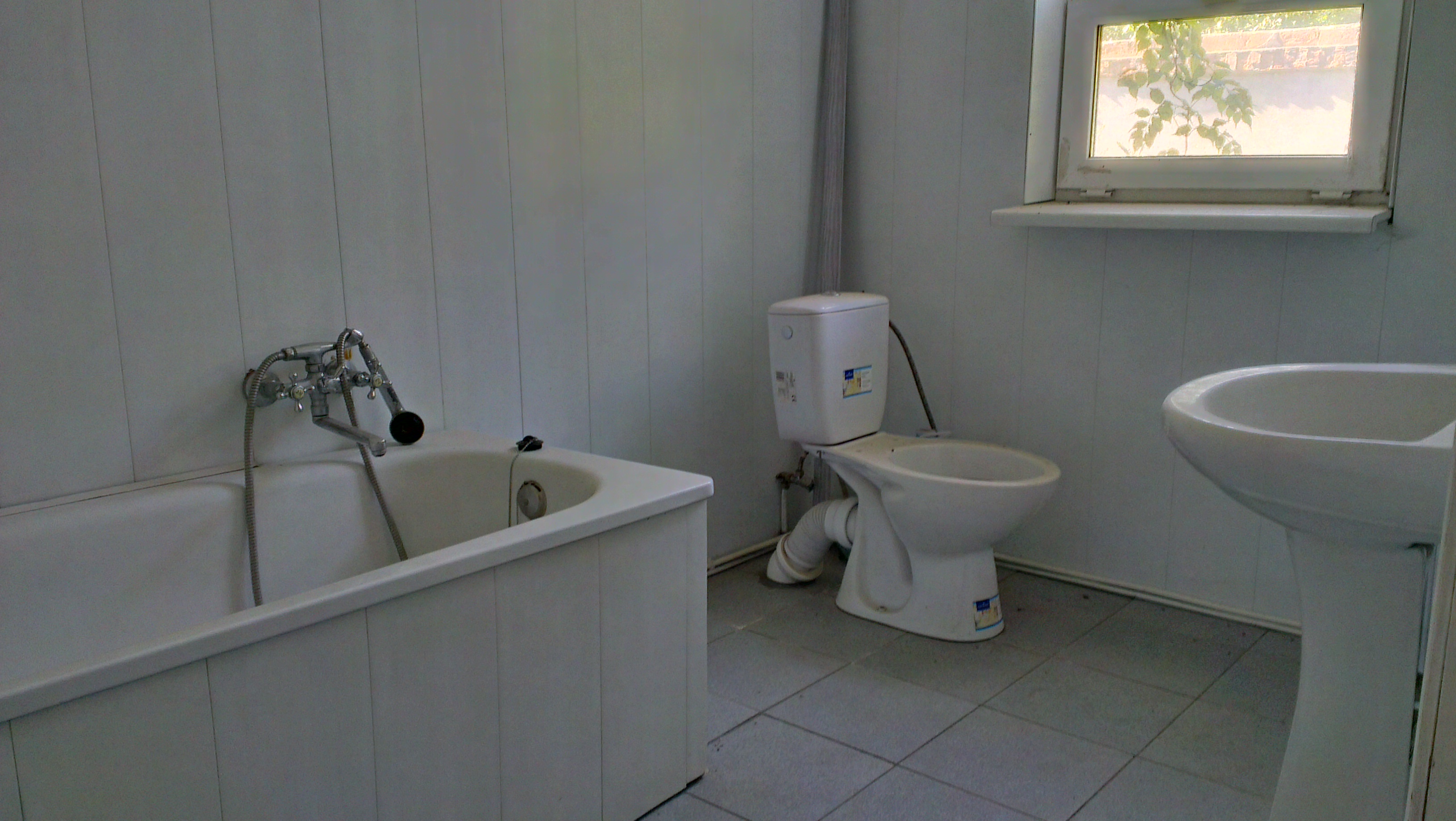 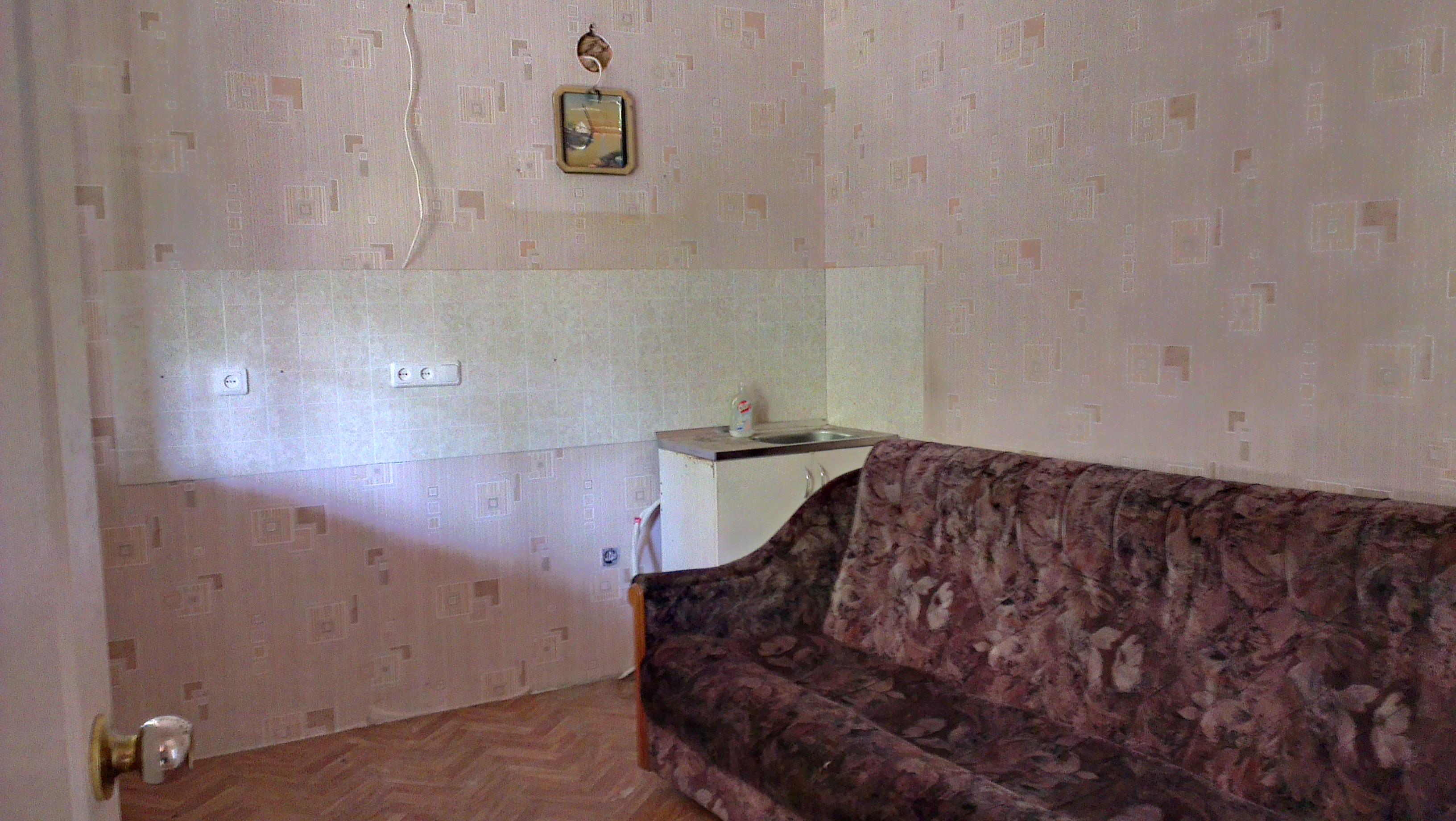 Кухня 10,1 кв.м.
Санузел 5,3 кв.м.
Квартира №2
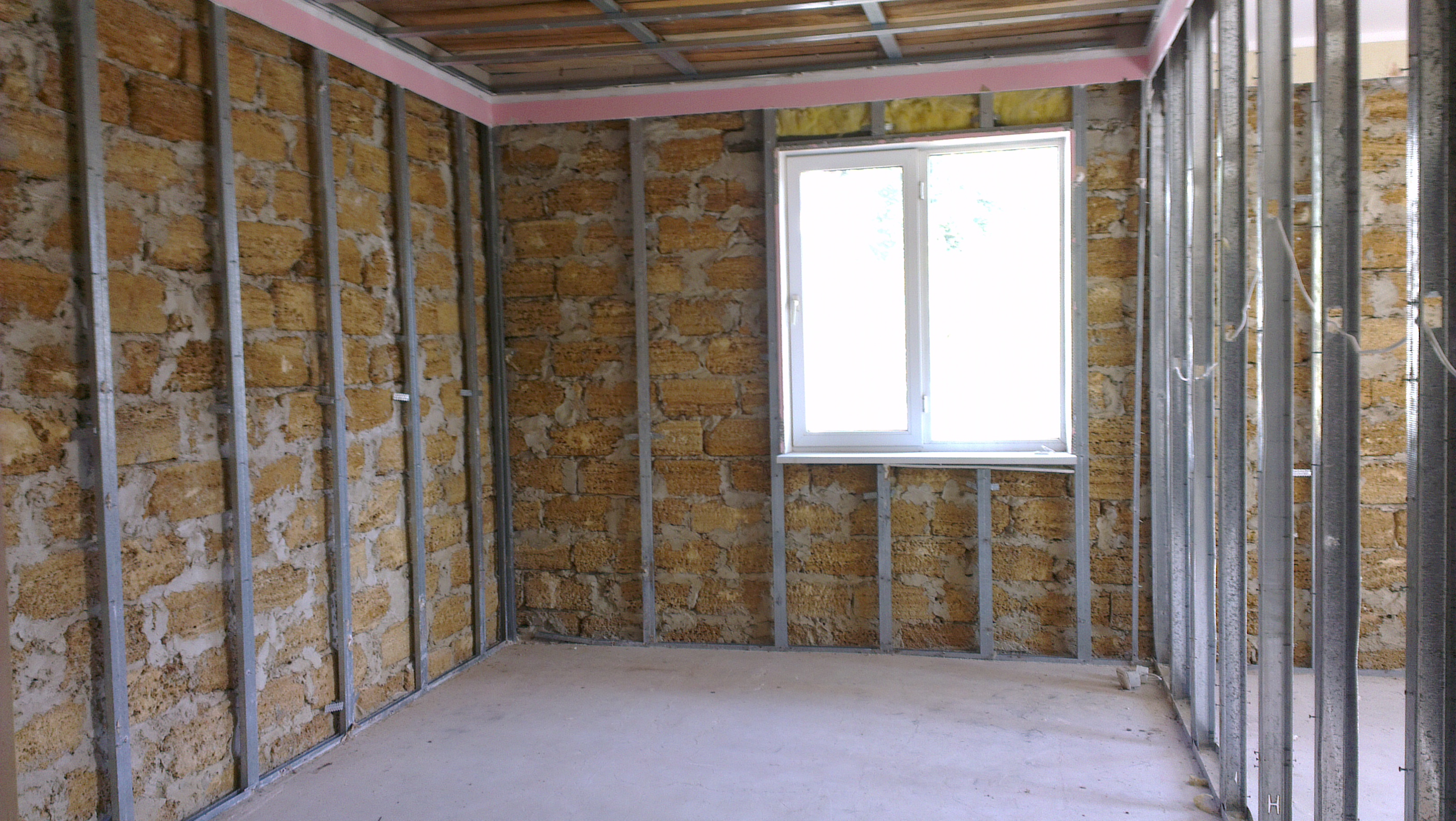 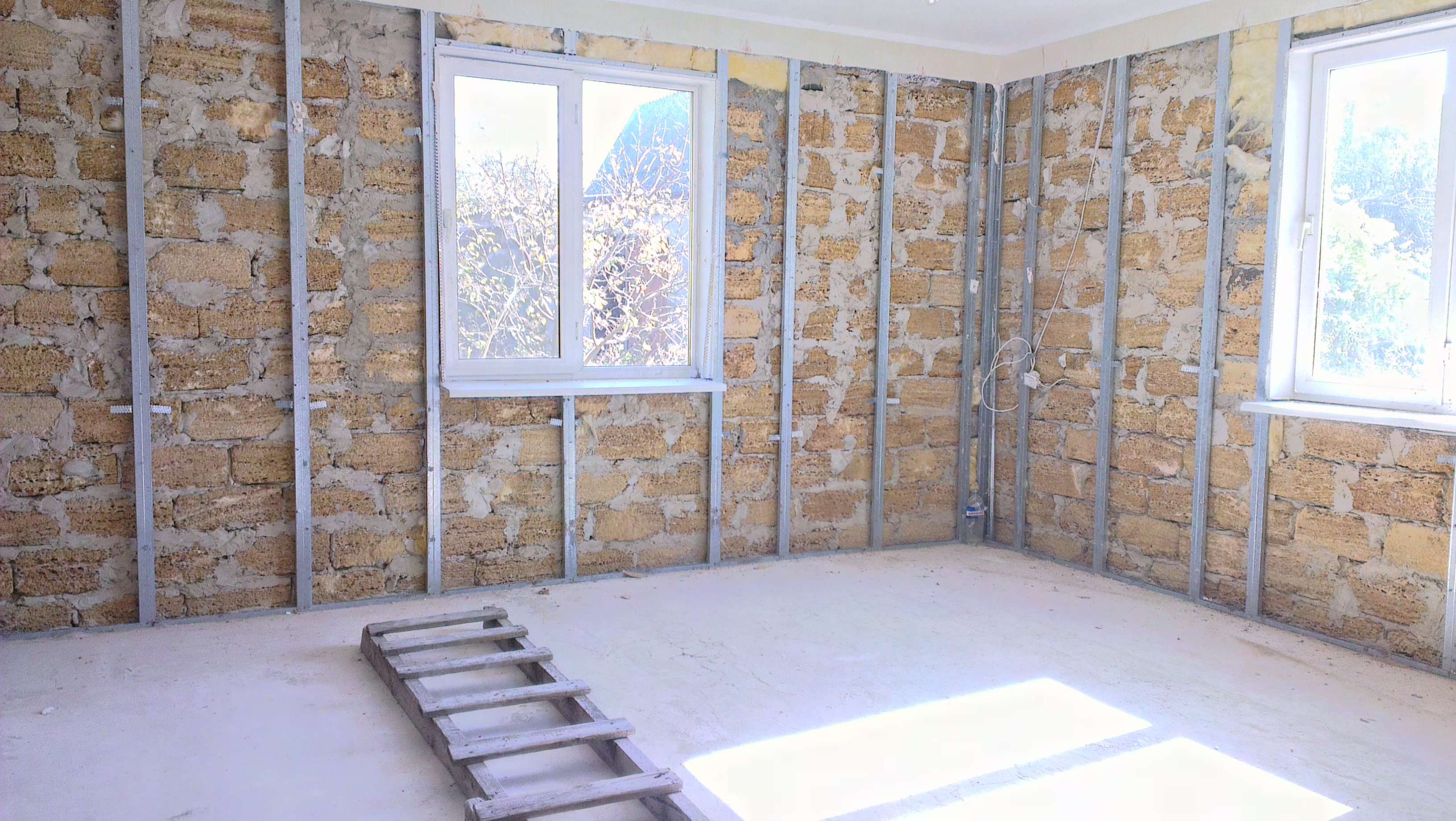 Комната 15,9 кв.м.
Комната 25,2 кв.м.
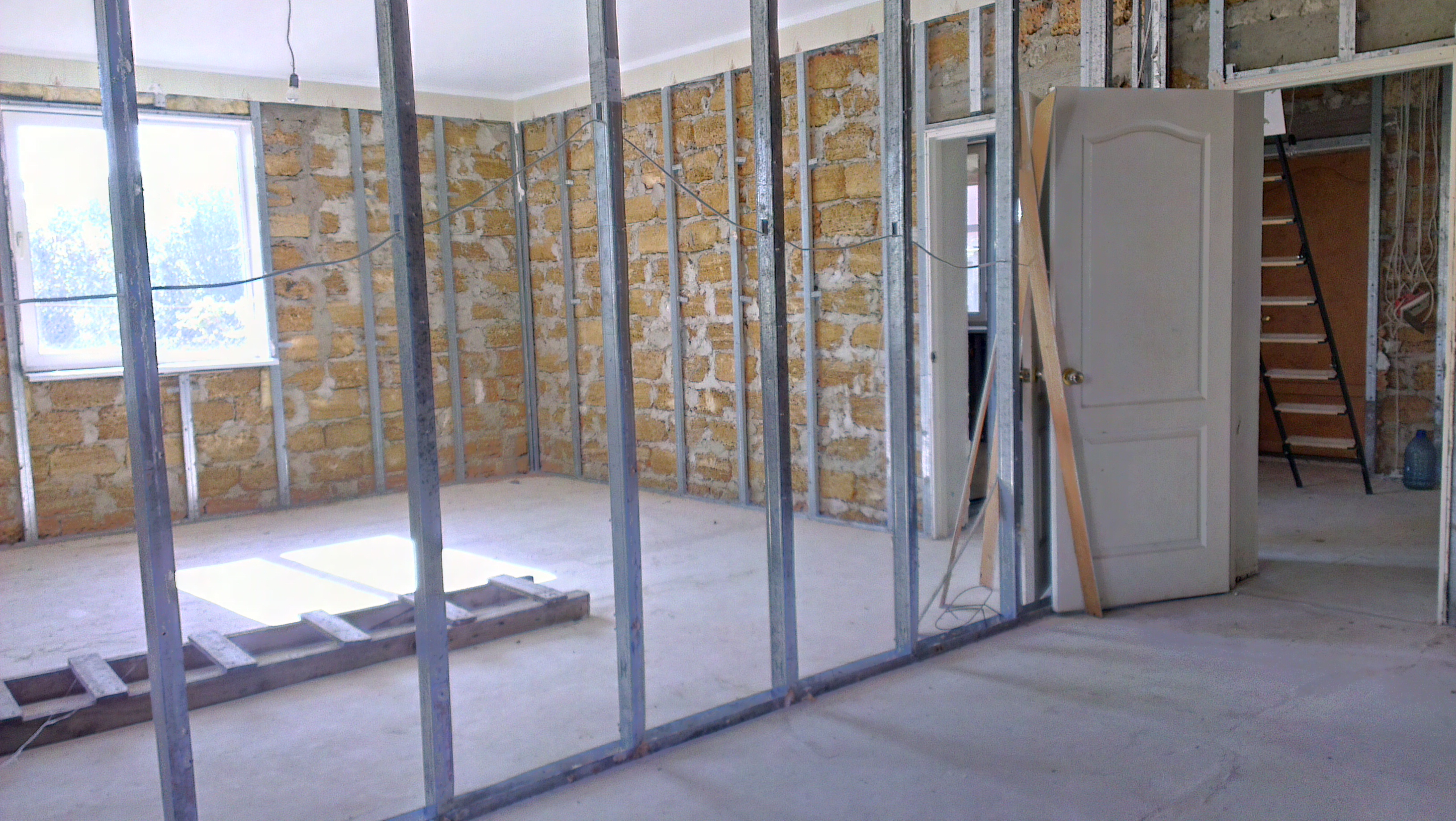 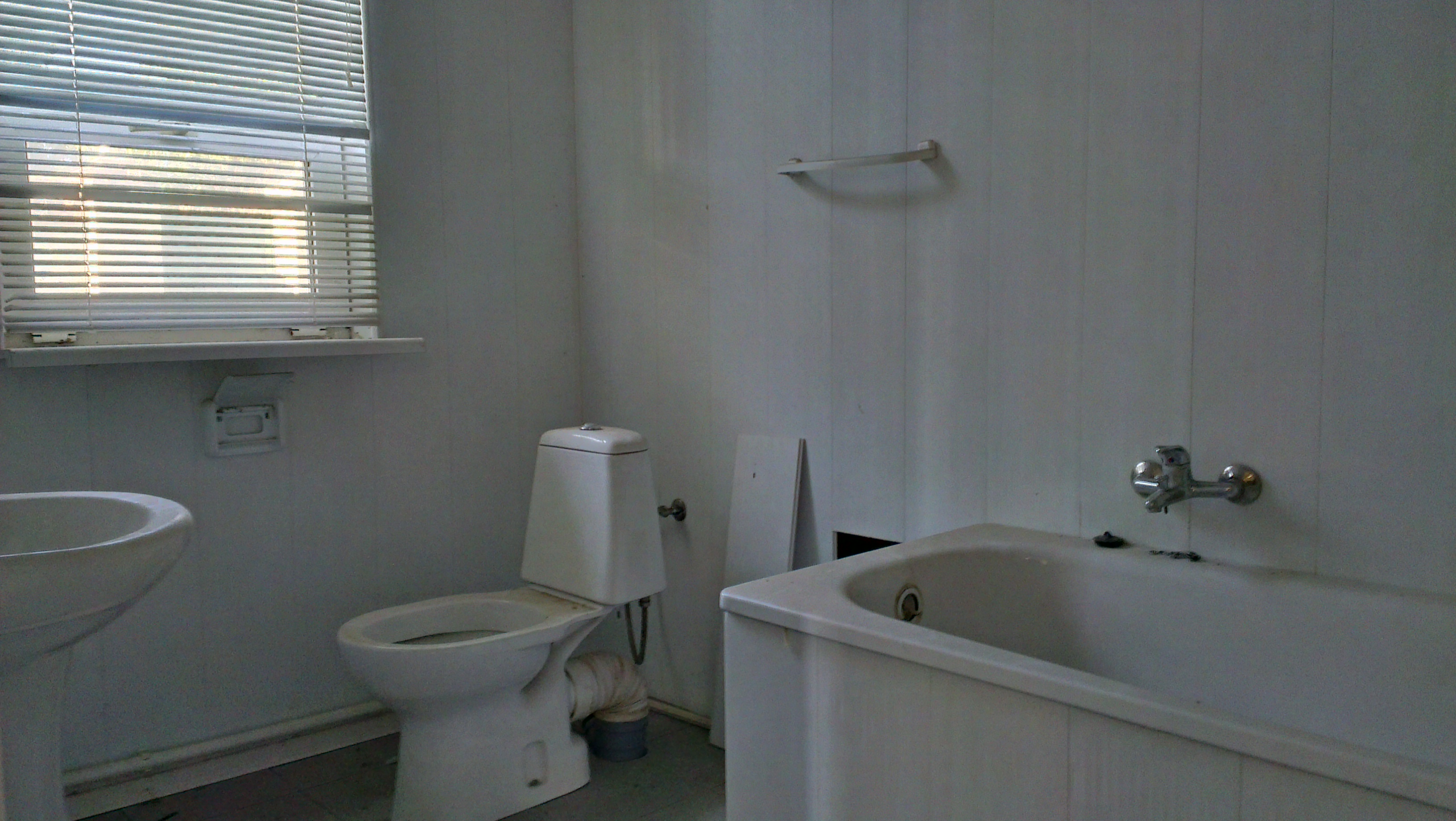 Санузел 5,2 кв.м.